P2 – Thursday 18.6.20
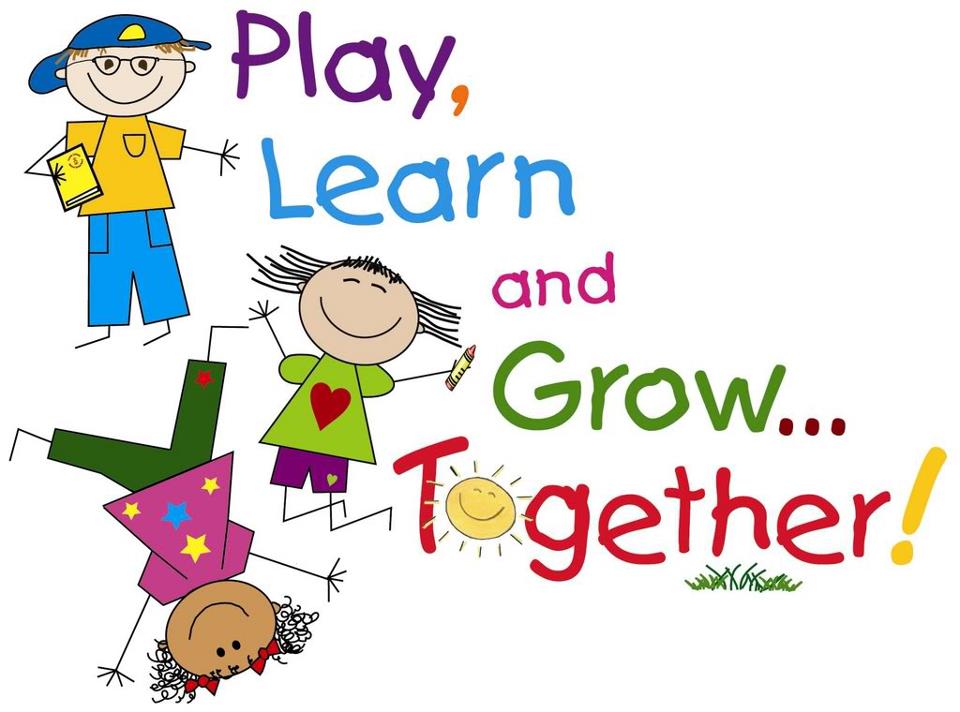 Good Morning 
It’s Thursday!
Here we go!
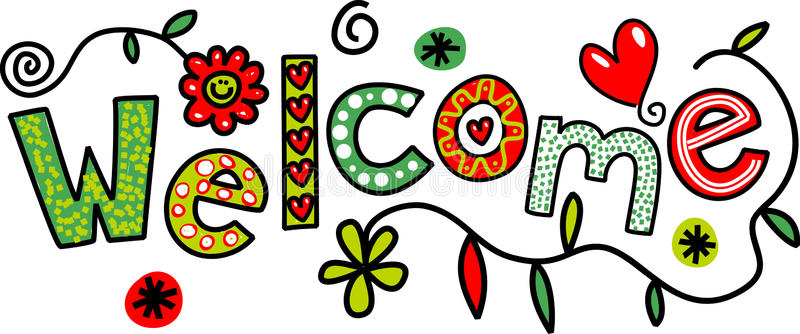 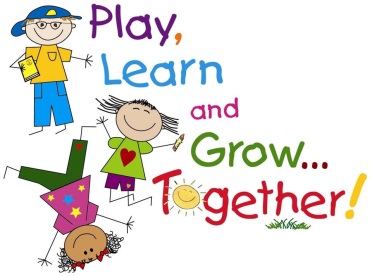 Thursday 18th June 2020
18.6.20
Prayers
Spelling
Handwriting
Reading
Break
Milk and Story
Maths 
Lunch 
Mindfulness
PE
IDL
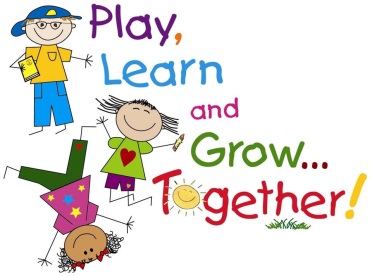 Morning Prayer 
Father in Heaven you love me,
you are with me night and day
I want to love you always in all I do and say
I’ll try to please you father
bless me through this day.
Amen
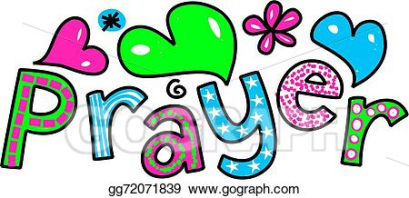 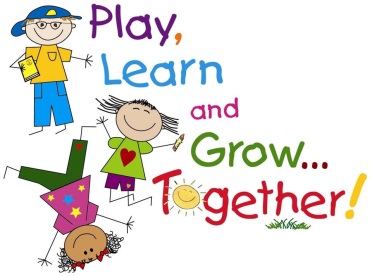 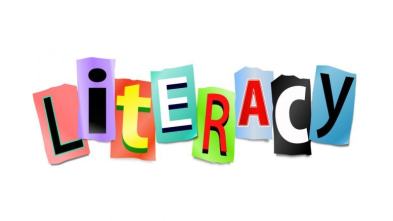 Spelling - 18.6.20 

LI – I am learning to identify and use spelling patterns.
Use the spelling words to complete these challenges.

Spelling Activities 
Select 1 or 2 challenges from the grid to complete using your spelling words.

SC – I can spell words accurately.
       I can blend sound into words.
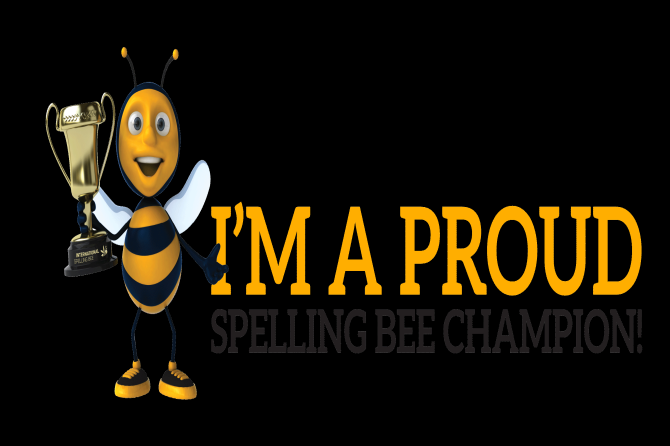 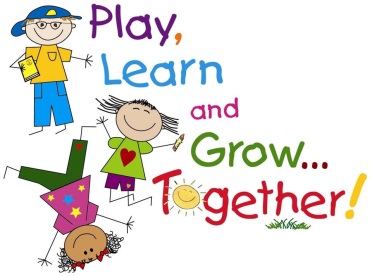 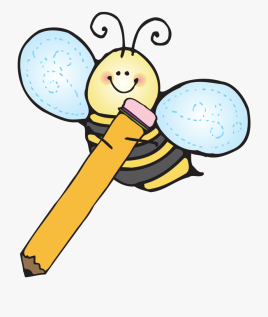 Handwriting - 18.6.20 

LI – I am learning to form my letters correctly.

Task
In your Handwriting Booklet we are looking at 
Level 1 – 41. 
You can use pen, any ballpoint pen is fine.
Remember to keep comparing your writing to the line above and include joining flicks. 
SC – I can form my letters neatly and include joining flicks.
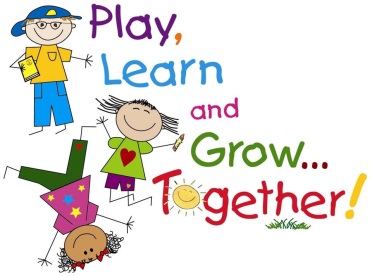 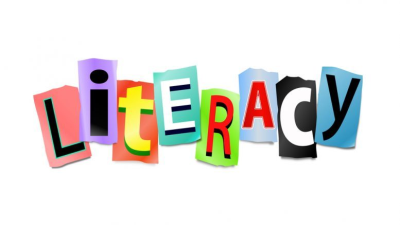 Reading - 18.6.20 

LI – I am learning to use spelling strategies, my knowledge of tricky words and punctuation to read fluently. 
Task
Read a few pages from your favourite book to an adult. 
Use the Reading Challenge grid and select an activity, we can use the same grid for the week!

SC – I can read with fluency and show understanding of the text.
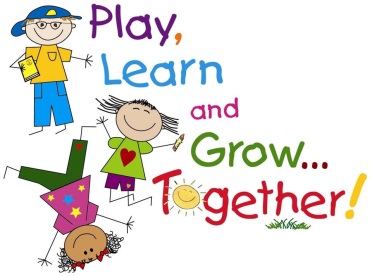 Have a Break - 18.6.20
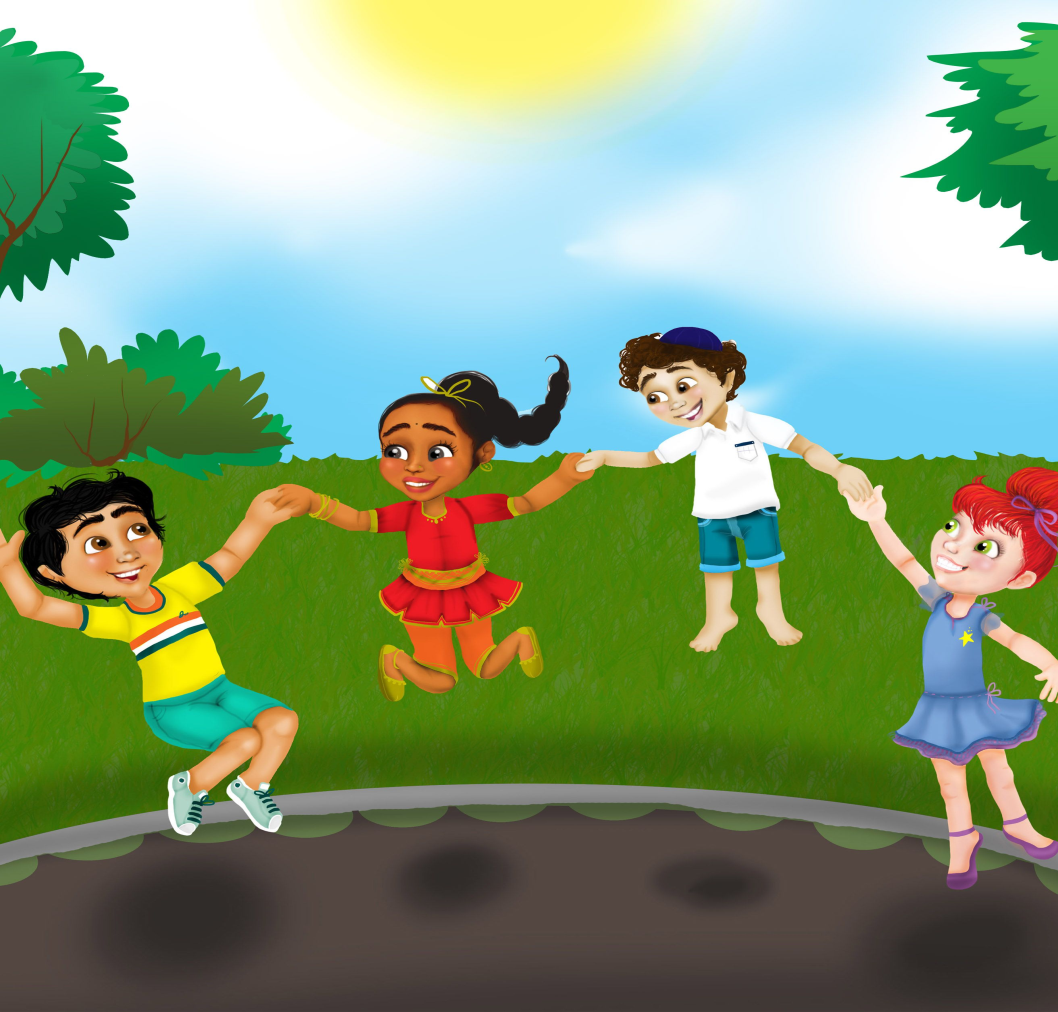 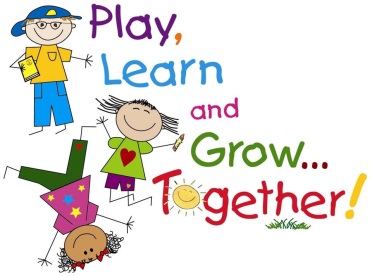 Milk and Story  - 18.6.20 

Have a drink and use the link the listen to Enemy Pie. The Newsround link are still here for you if you prefer that.





https://www.storylineonline.net/books/enemy-pie/
https://www.bbc.co.uk/newsround/news/watch_newsround
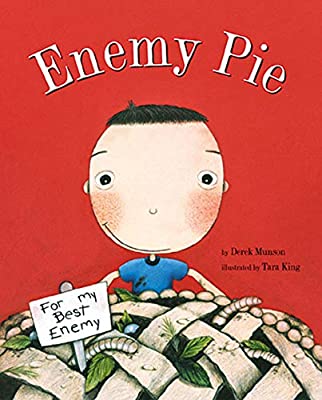 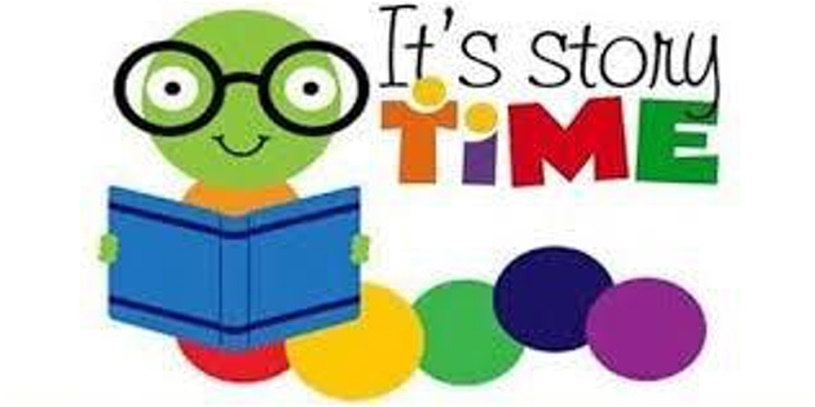 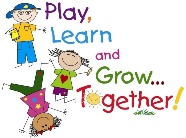 Number Talks  - 18.6.20 

On the next slide you will see the dots, remember to look, think and say how you see them. Remember to use the hand signs.

Challenge yourself to come up with different ways of calculating the dots.
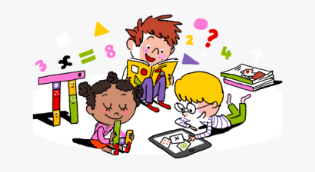 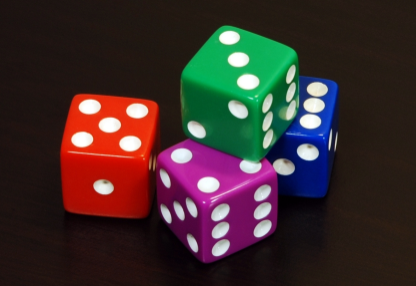 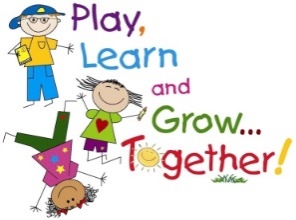 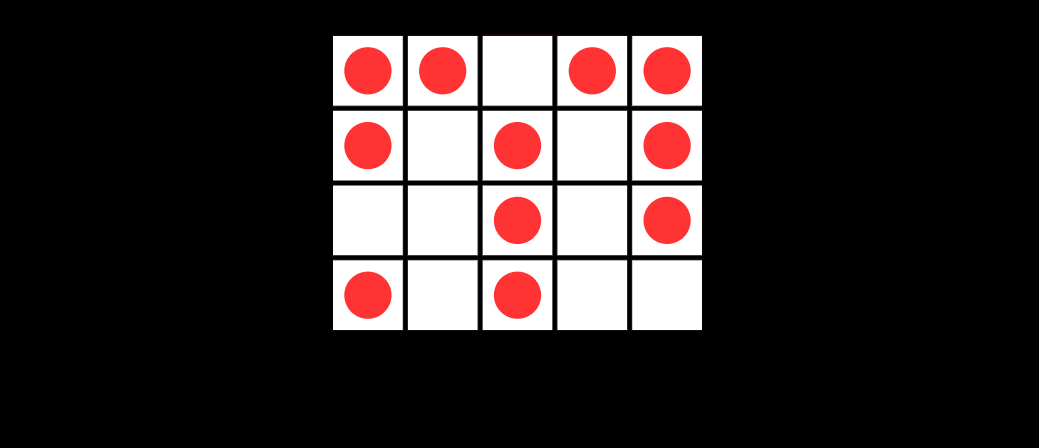 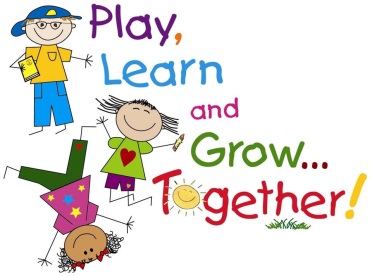 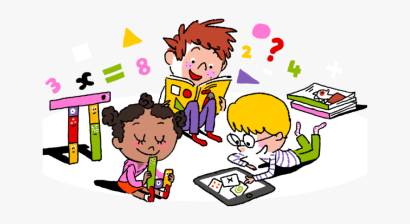 Maths  - 18.6.20 
Amazing Arrays 
LI – I am learning to develop strategies to multiply using arrays. 
There is an activity booklet on the blog for you. You will see 1,2 or 3 stars in the top corner of each page. As the stars go up so does the challenge level. Select the level that will challenge you most. 
Here is a link to an array game!
https://education.abc.net.au/home#!/media/1496767/the-array




SC- I can use my knowledge of grouping to 
help me explore multiplication.
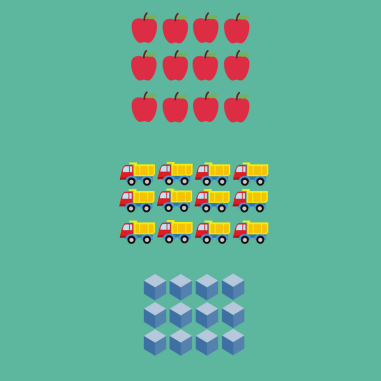 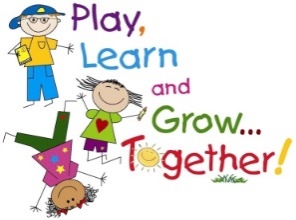 Lunchtime 

         
Bless us O Lord 
as we sit together.
Bless the hands that
made the food.
Bless us O Lord
      Amen
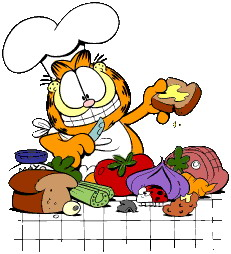 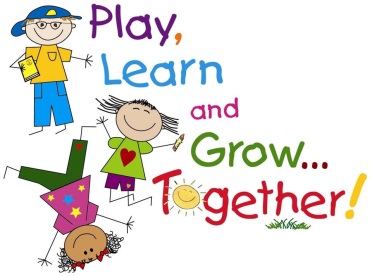 I hope you enjoyed your lunch

         
Thank you God for 
the food we have eaten.
Thank you God for 
all our friends.
Thank you God for
 everything. 
Thank you God.
      Amen
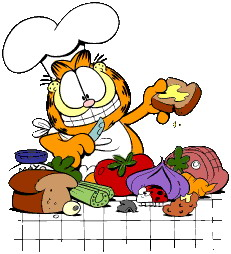 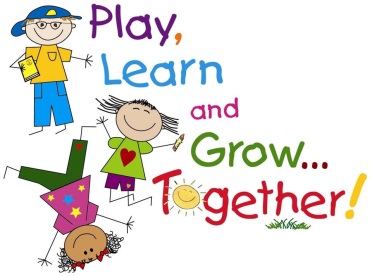 Mindfulness  - 18.6.20 

LI – I am learning to use mindfulness skills to reduce stress and support my wellbeing. 





Activity
I am hoping we can all do this at the same time!
If we all use this link or google ‘Peace Out’ it’s called Star Fish at 1.15pm we will know we are all together. https://www.pinterest.co.uk/pin/246220304607166428/
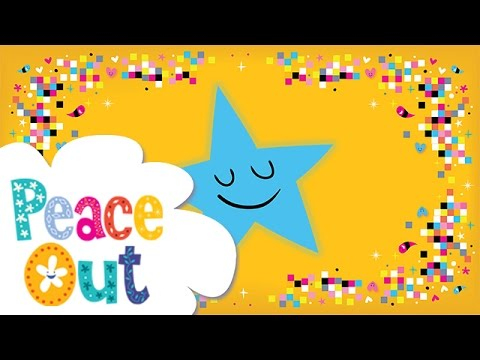 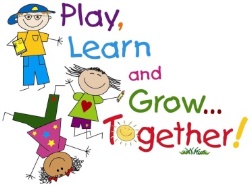 PE

Have a look a the PE Home Learning Challenges from Mrs McMaster and select a couple to try.

You could also have at look at PE with Joe using the link below or search on Google.

https://www.youtube.com/watch?v=6v-a_dpwhro
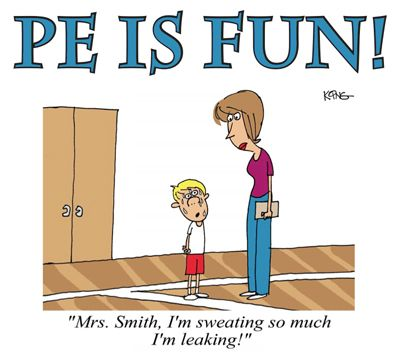 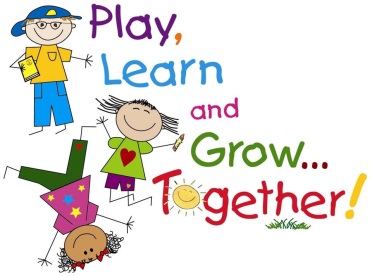 IDL – Touch - 18.6.20 

LI – I am learning to explore my senses and discuss how they help me in the world around me.




Task
Here is a link to help you draw a hand. Add some different textured items around it. 
https://www.youtube.com/watch?v=ySoOZfPtOCk 
SC – I can begin to describe how my sense of 
touch works.
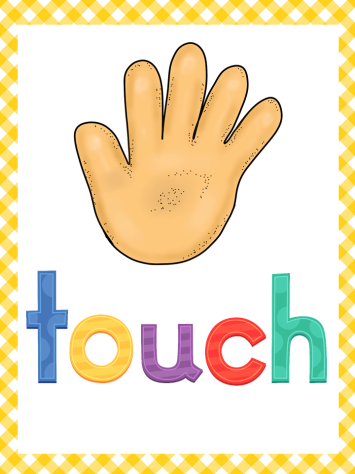 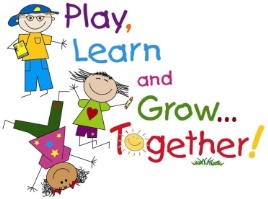 Well done everyone! Enjoy the rest of your day.
I will ‘see’ you all tomorrow! 
Mrs Grant 
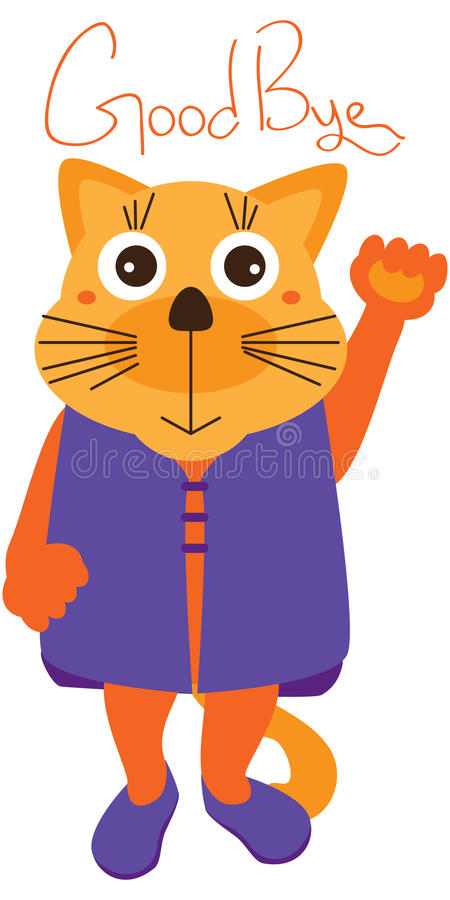 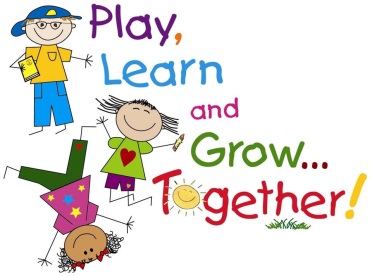 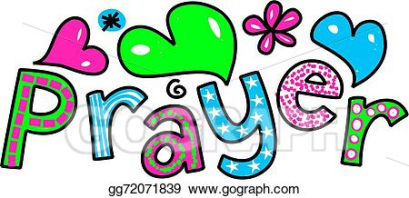 Evening Prayer 
God our Father, I come to saythank you for your love today.Thank you for my familyand all the friends you give to me.Guard me in the dark of nightand in the morning send your light.Amen
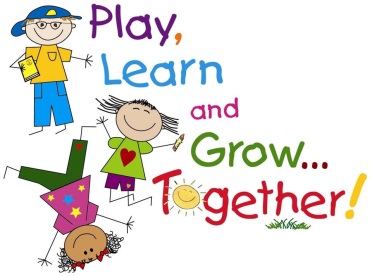